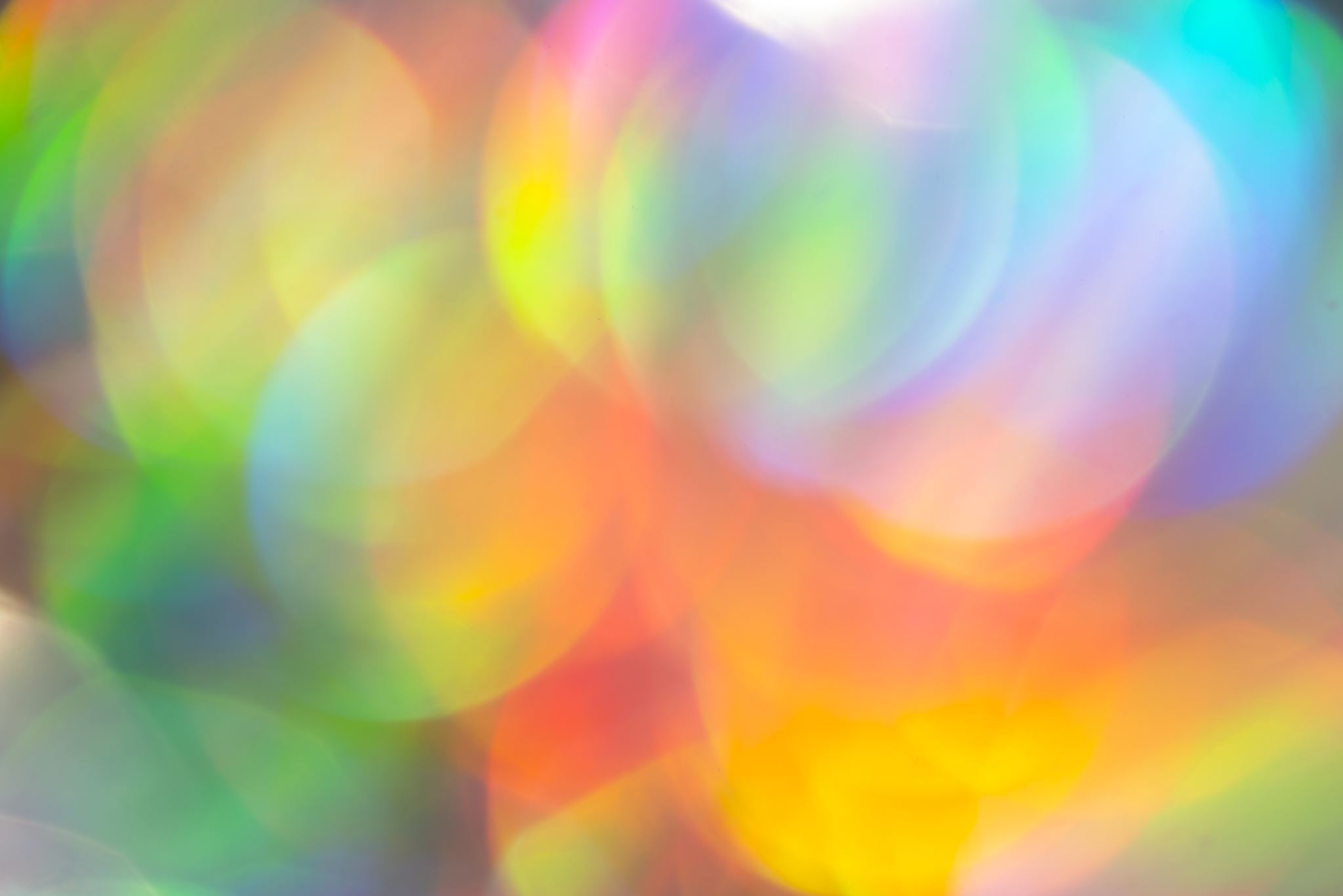 WELCOME
Home Education Partnership of Texas, Inc.
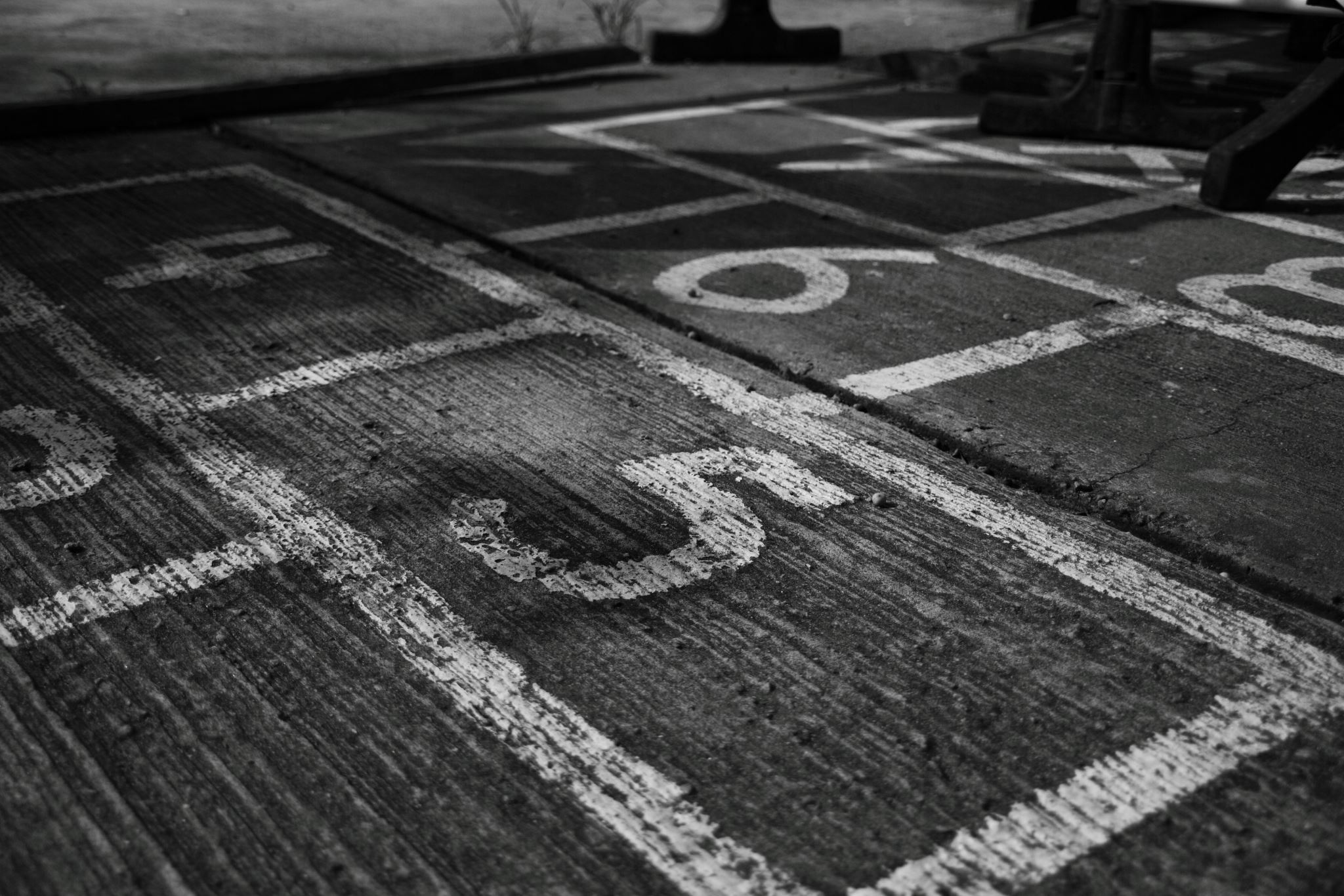 Founded in 1997Joanne E. Juren - owner
Our Mission
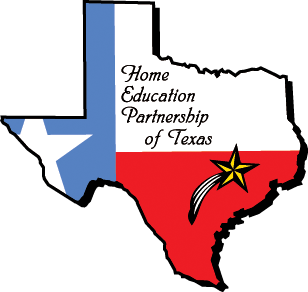 The Home Education Partnership of Texas exists to enhance and strengthen home education opportunities in Texas by: 
Providing educational courses and curriculum, and opportunities for recognition, recreation and achievement to homeschooling students and families; 
Facilitating communication and collaboration among participants and supporters in the home education community; 
Linking homeschooling students and families with appropriate educational resources;
Advocating on behalf of home education to the general public, media, and educational and governmental agencies.
University Model Program
HEP TX offers classes for PreK 3 – 12th grade.
HEP TX offers academic and elective classes.
HEP TX offers honors courses and regular classes.
Students may attend 1 class or many.
We offer a payment plan.
Honors Classes
HEP Tx offers a wide choice of honors classes in science, mathematics, language arts, social sciences, and speech.
58 former students have earned a PhD.
Eta Sigma Alpha National Home School Honor society
National Home School Science Honor Society
TeacherEase
Policies/Rules	Please read and review with your student.
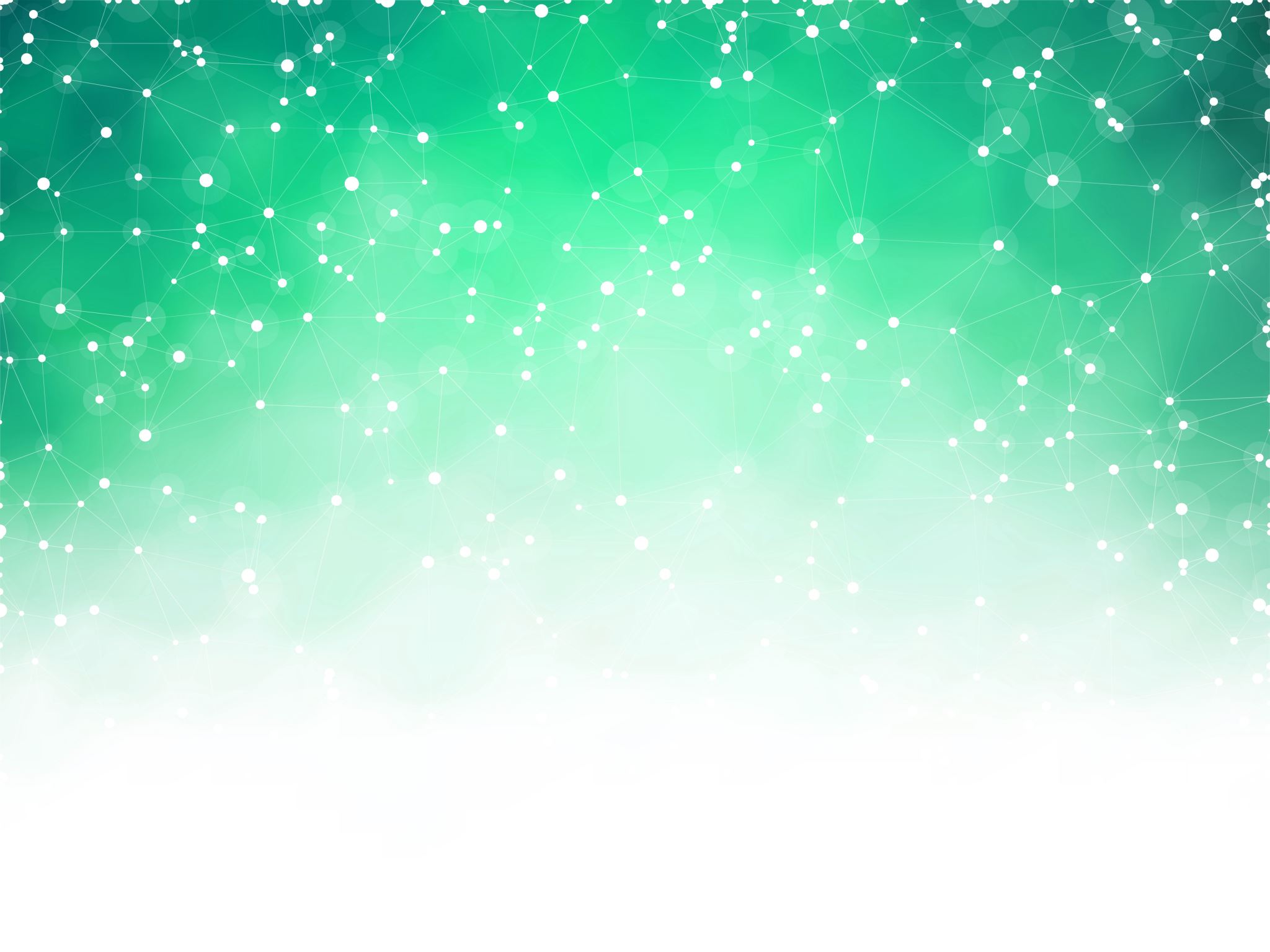 Activities and Clubs
We offer a variety of academic and fun activities.
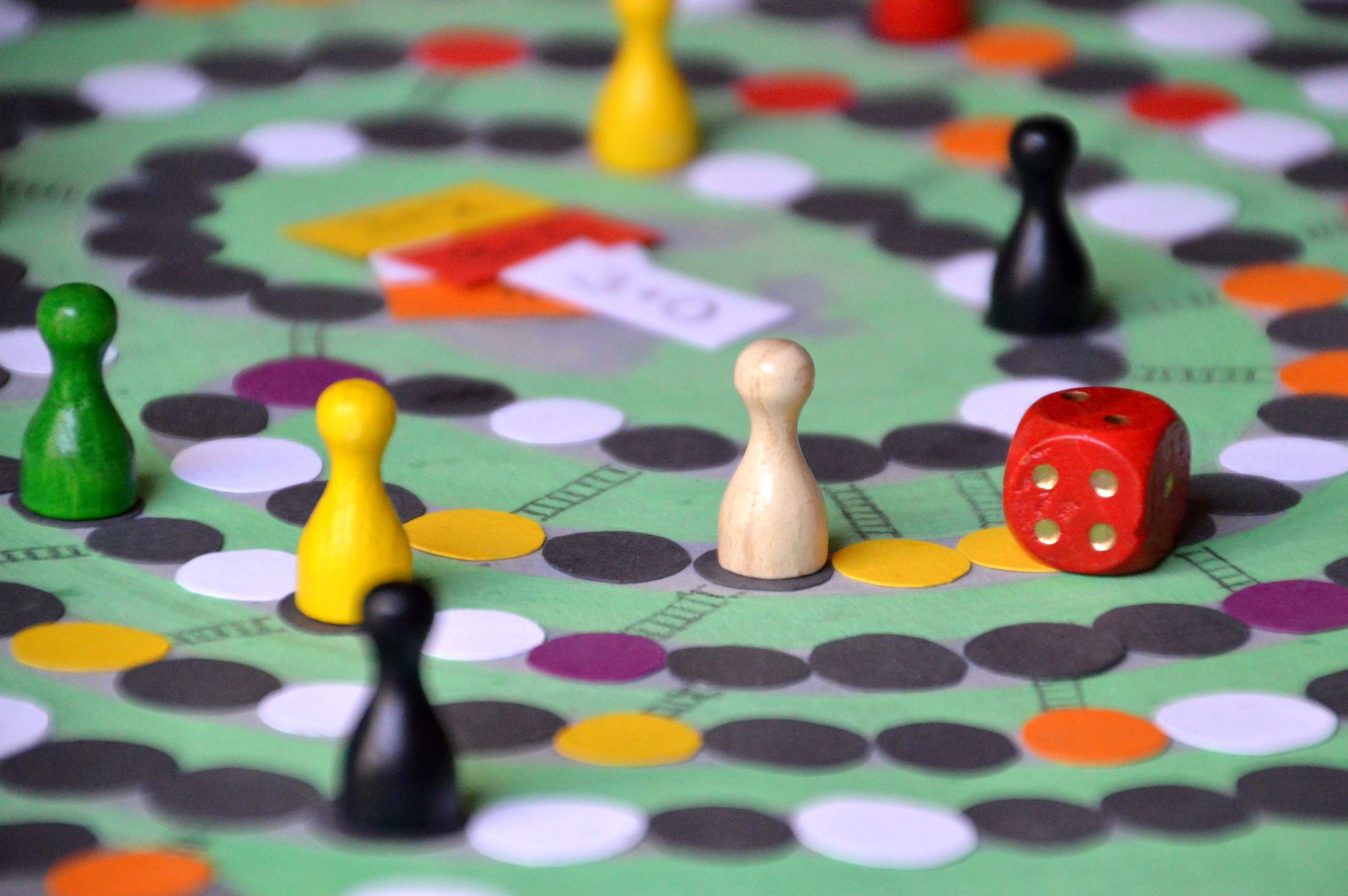 Clubs
Chess Club – meets the third Thursday at 3:30 pm
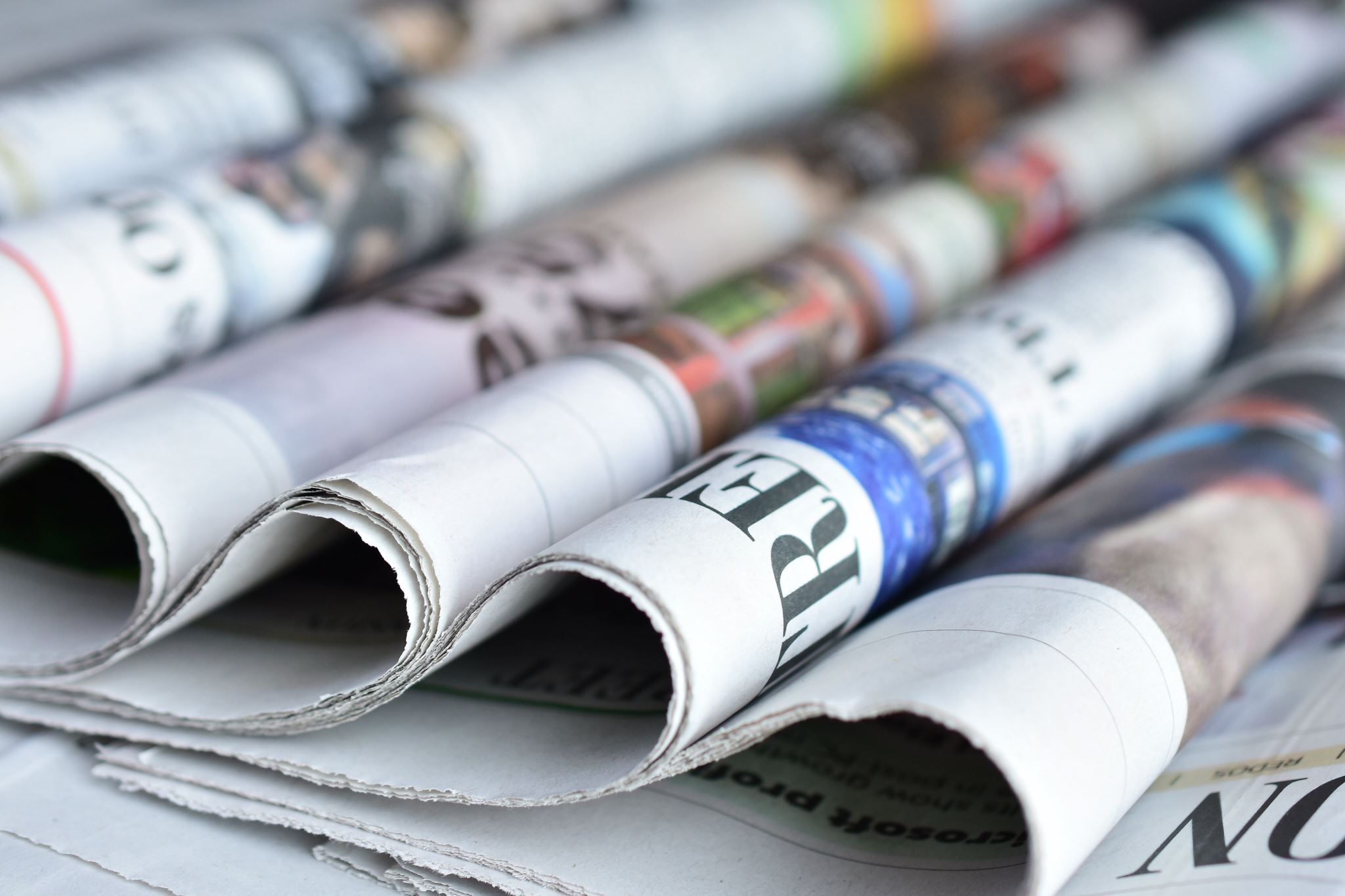 Yearbook ClubJournalism Class
Podcast, newspaper, and yearbook production groups.
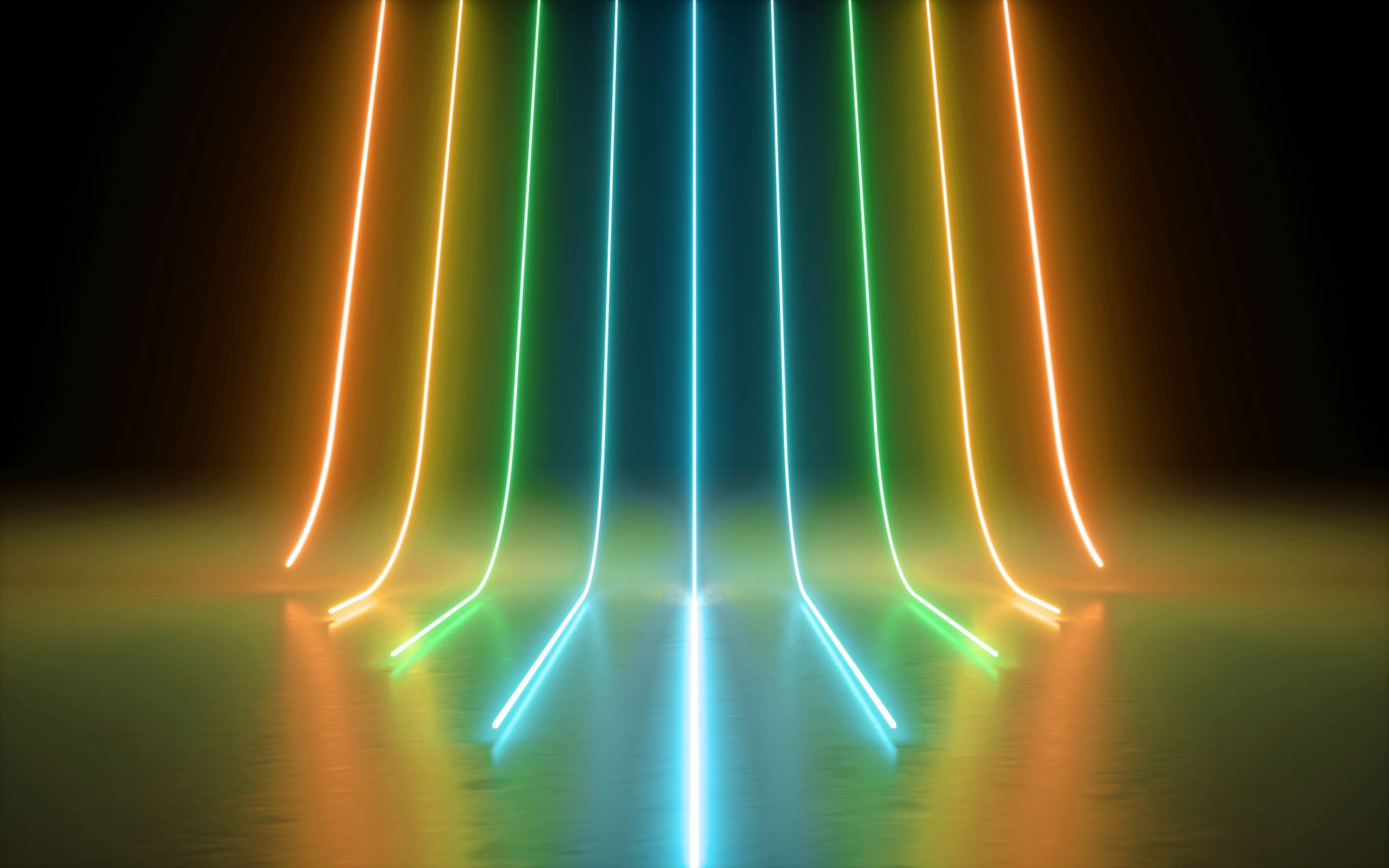 Eta Sigma Alpha National Home School Honor Society
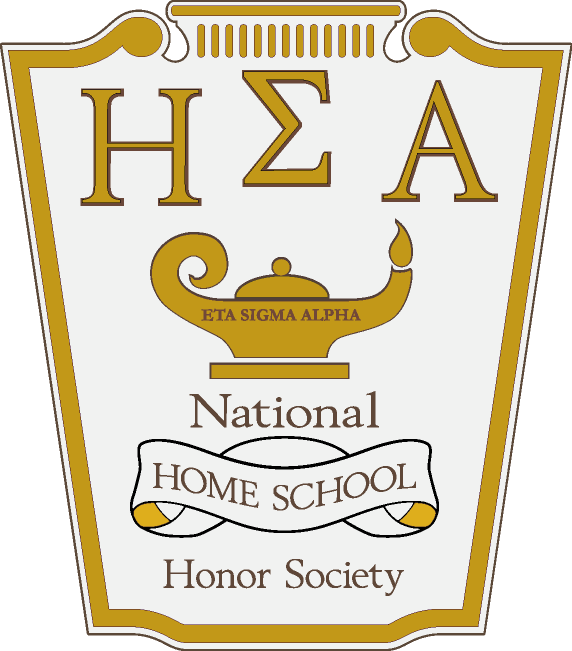 HEP TX hosts the Alpha Chapter founded in 1997.
Dances, movie nights, field trips, parties, and lots more fun help make HEP students make friends.
“HEP TX is like a family!”
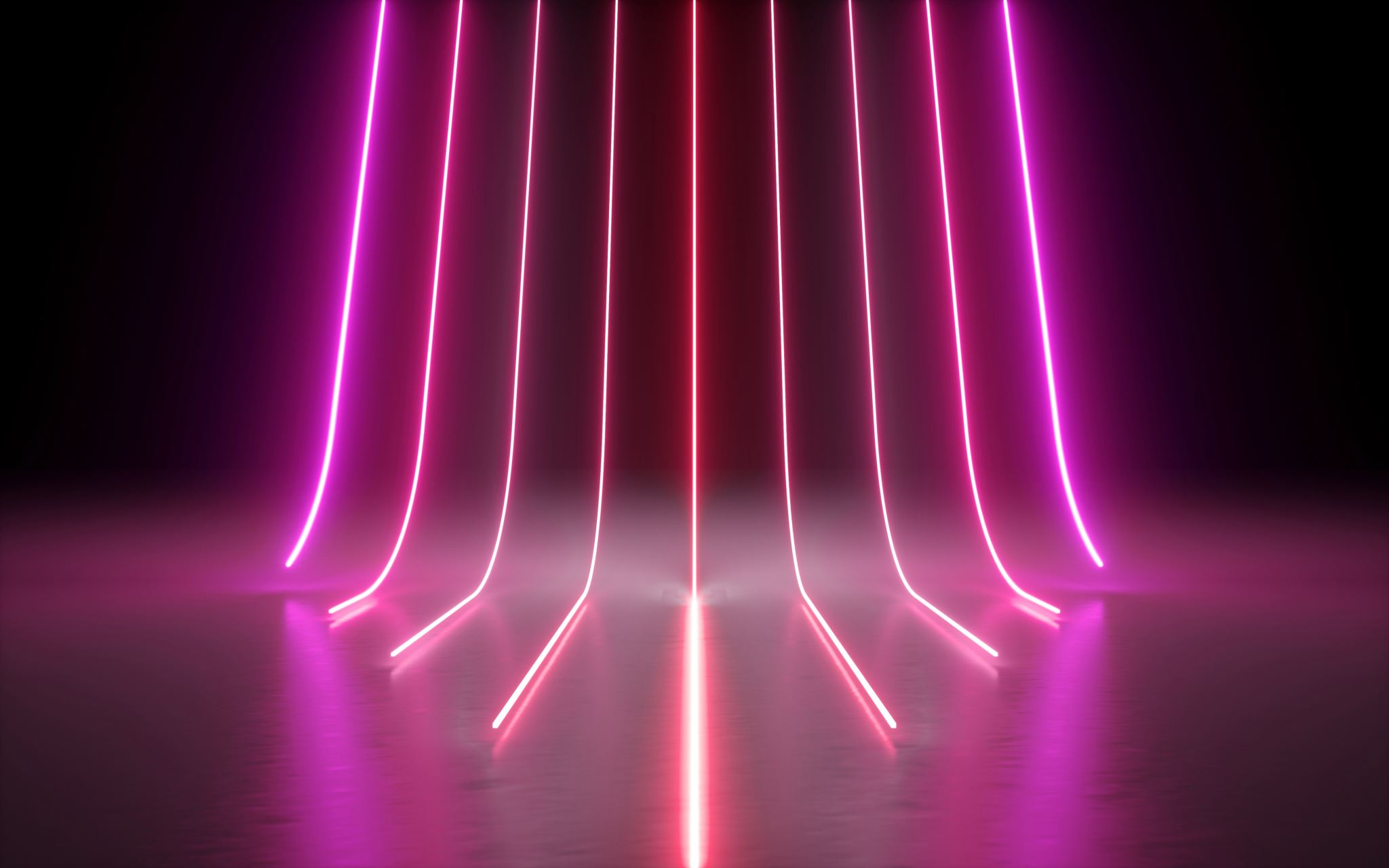 Homecoming 2023
Homecoming Dance 
Homecoming Court
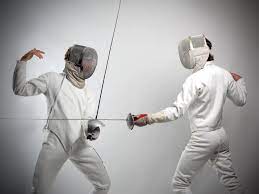 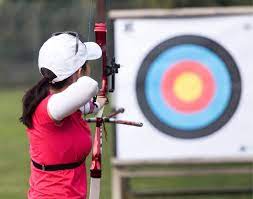 Sports
Archery and Fencing
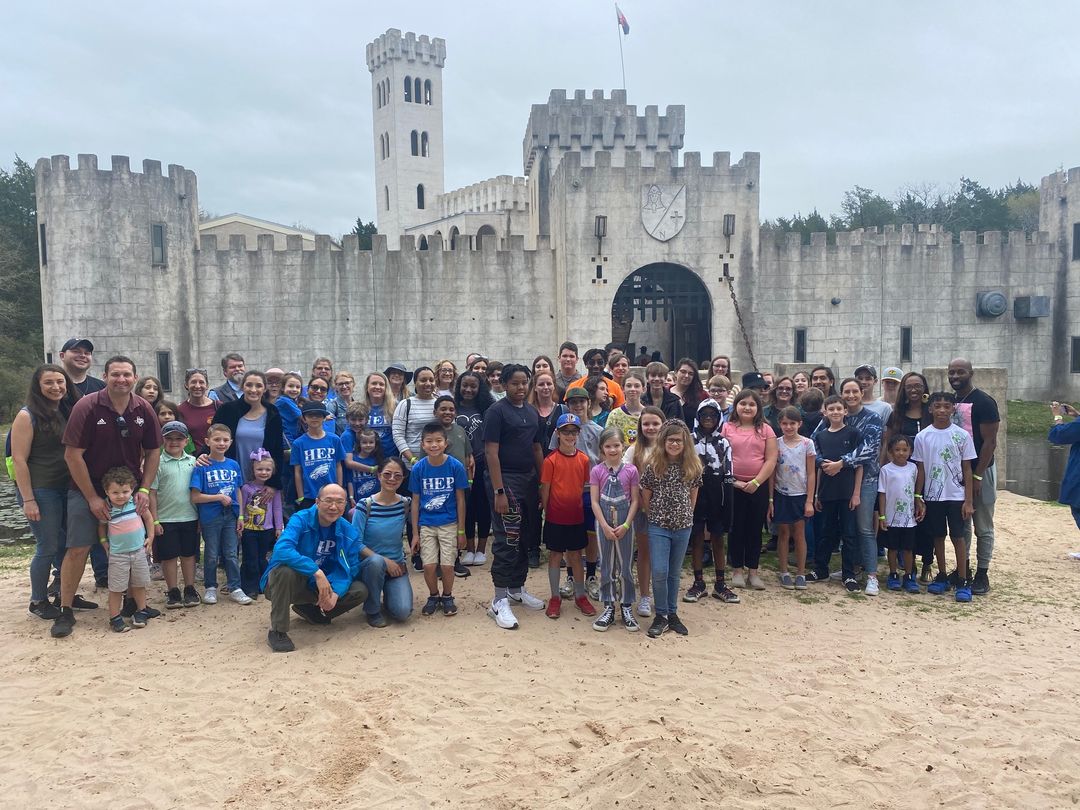 Newman’s Castle Field Trip
February 2023
Outstanding Student Awards Day Program
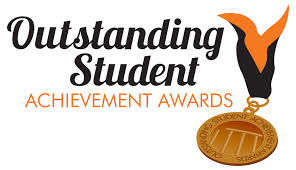 Spring Semester
Senior Events
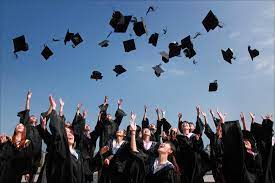 Prom and Graduation
Hope Lutheran – May 13
57 Classes	Middle School and High School
Teachers have degrees.
Teachers are employees of HEP TX, Inc.
Joanne E. Juren, B.A., M.Ed. – Principal
heptx.com
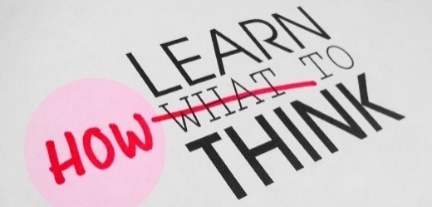 Journey Through Time - Award Winning Honors Humanity program….
Nobel Family – Home School Innovative Use of Curriculum Grant “Flip-It Methdology”
Cathy Duffy: “First true honors curriculum for homeschoolers.”
Grade 8 - 2 high school creditsEnglish 8Middle School HistoryOld Testament (1)Art (1/2)Drama (1/2)
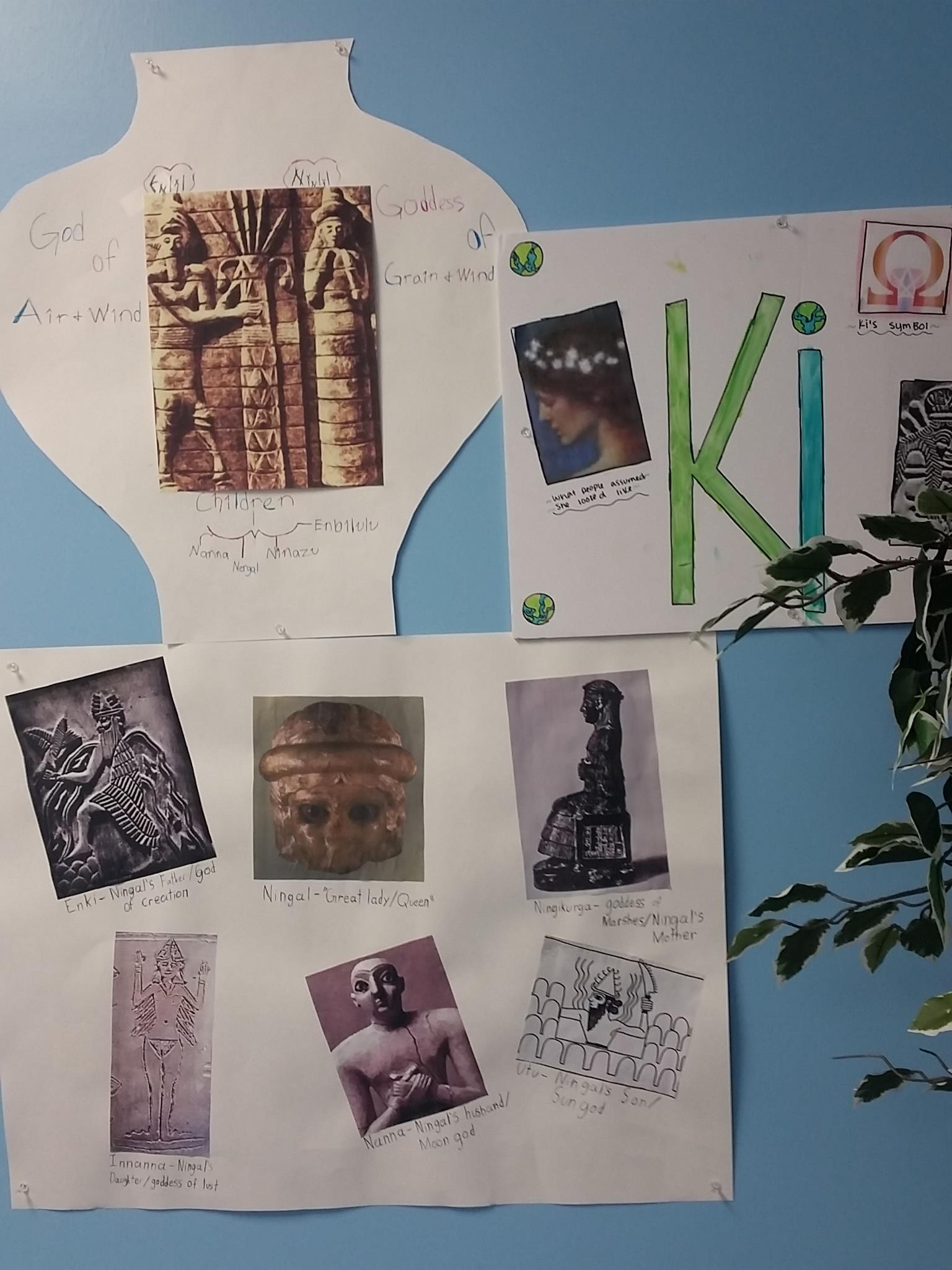 Grade 8 – Ancient Times (Sue Rothberg)
Grade 9 - 4 high school creditsEnglish 9 (1)Ancient History (1)New Testament (1/2)Philosophy (1/2)Art (1/2)Drama (1/2)
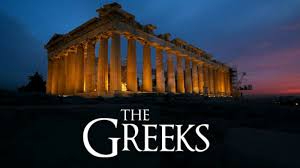 The Greeks and Romans, and the Rise of Christianity – 
Joanne Juren
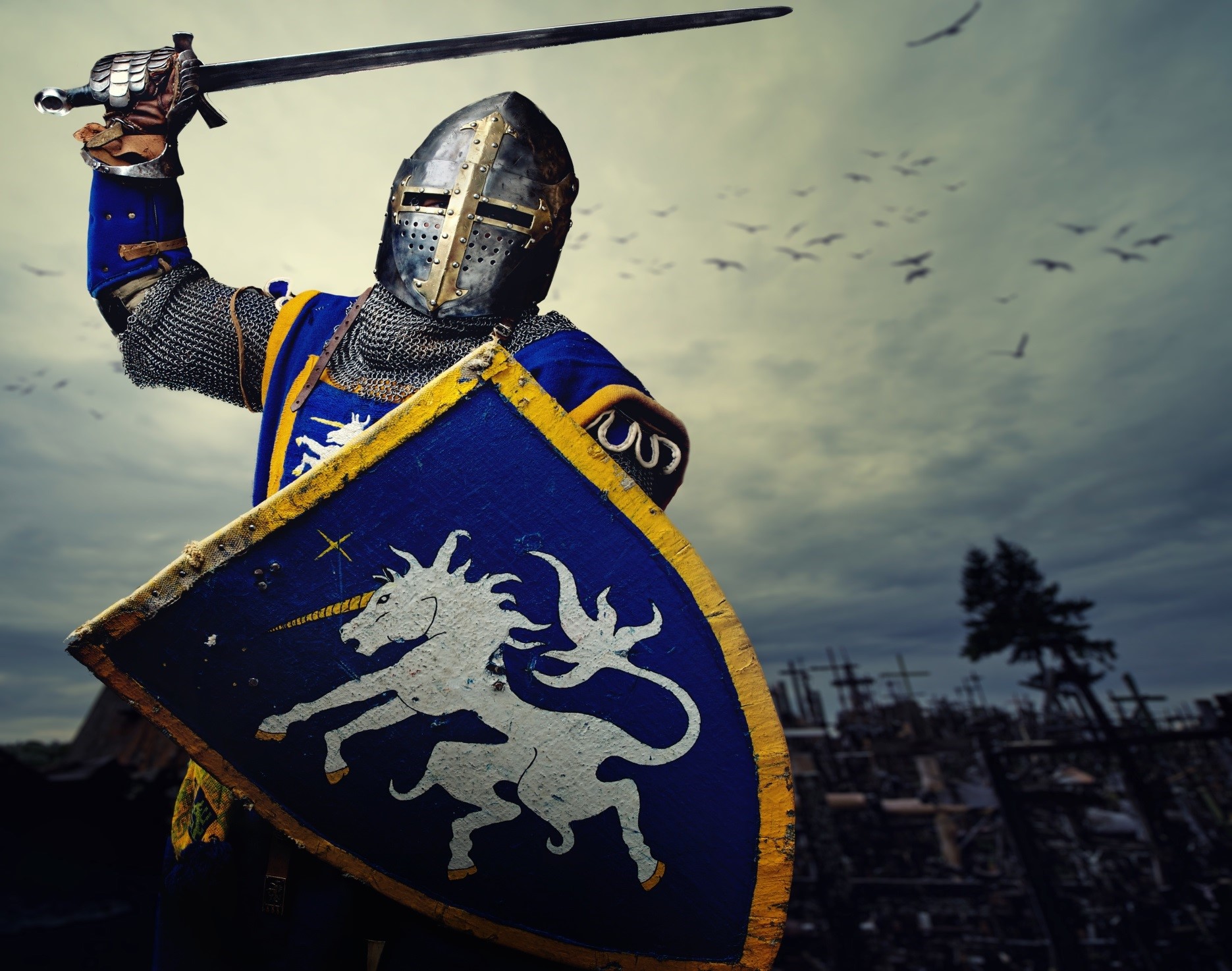 Grade 10 - 4 high school creditsEnglish 10 (1)World History (1)Art History (1/2)Philosophy (1/2)Rhetoric (1/2)Drama (1/2)
Medieval Times – Sue Rothberg
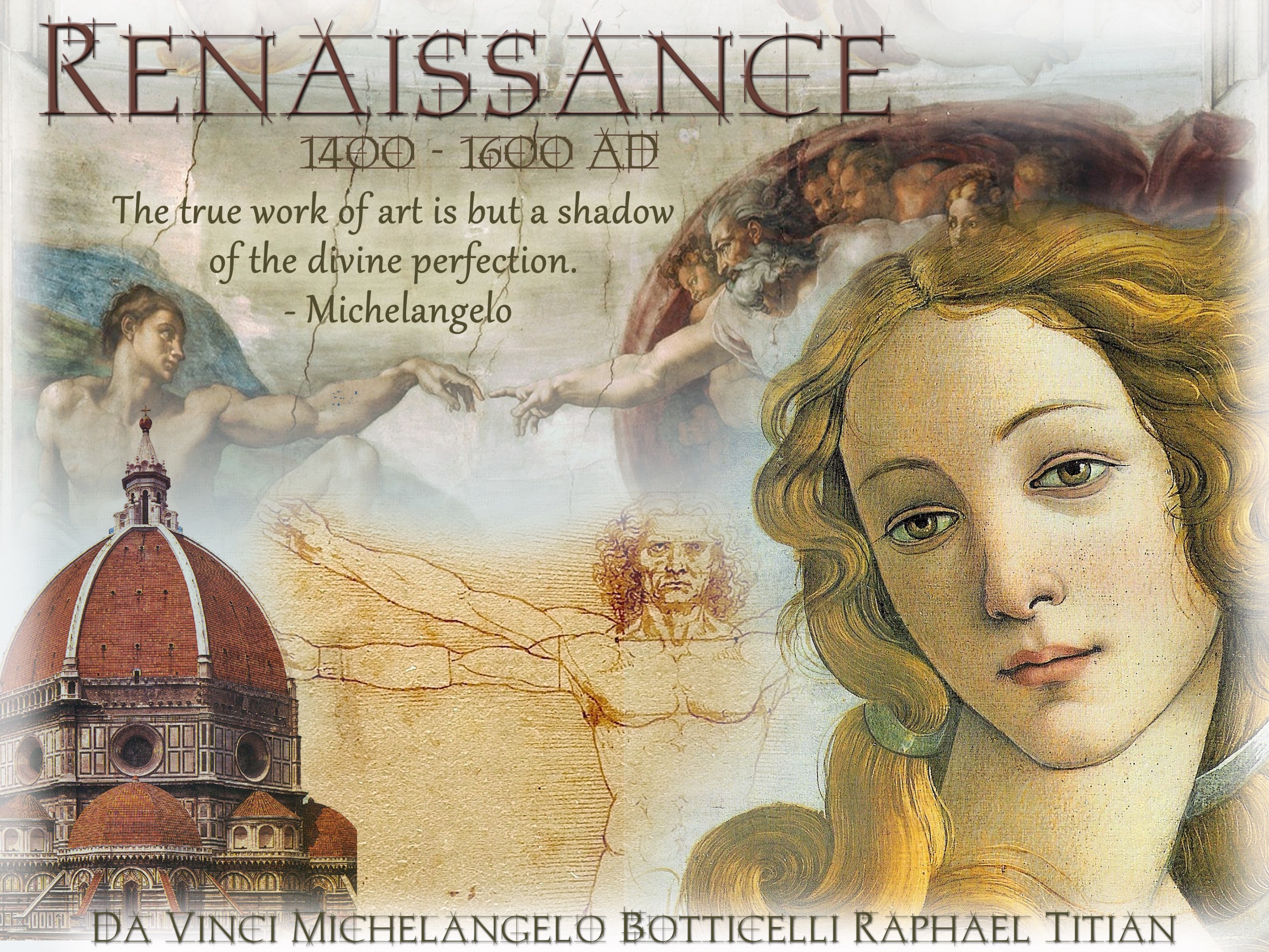 Grade 11 - 4 high school creditsEnglish 11 (1)American History (1)Philosophy (1/2)Art History (1/2)Rhetoric (1/2)Drama (1/2)
The Renaissance & Reformation
The Age of Reason & The Enlightenment – Joanne Juren
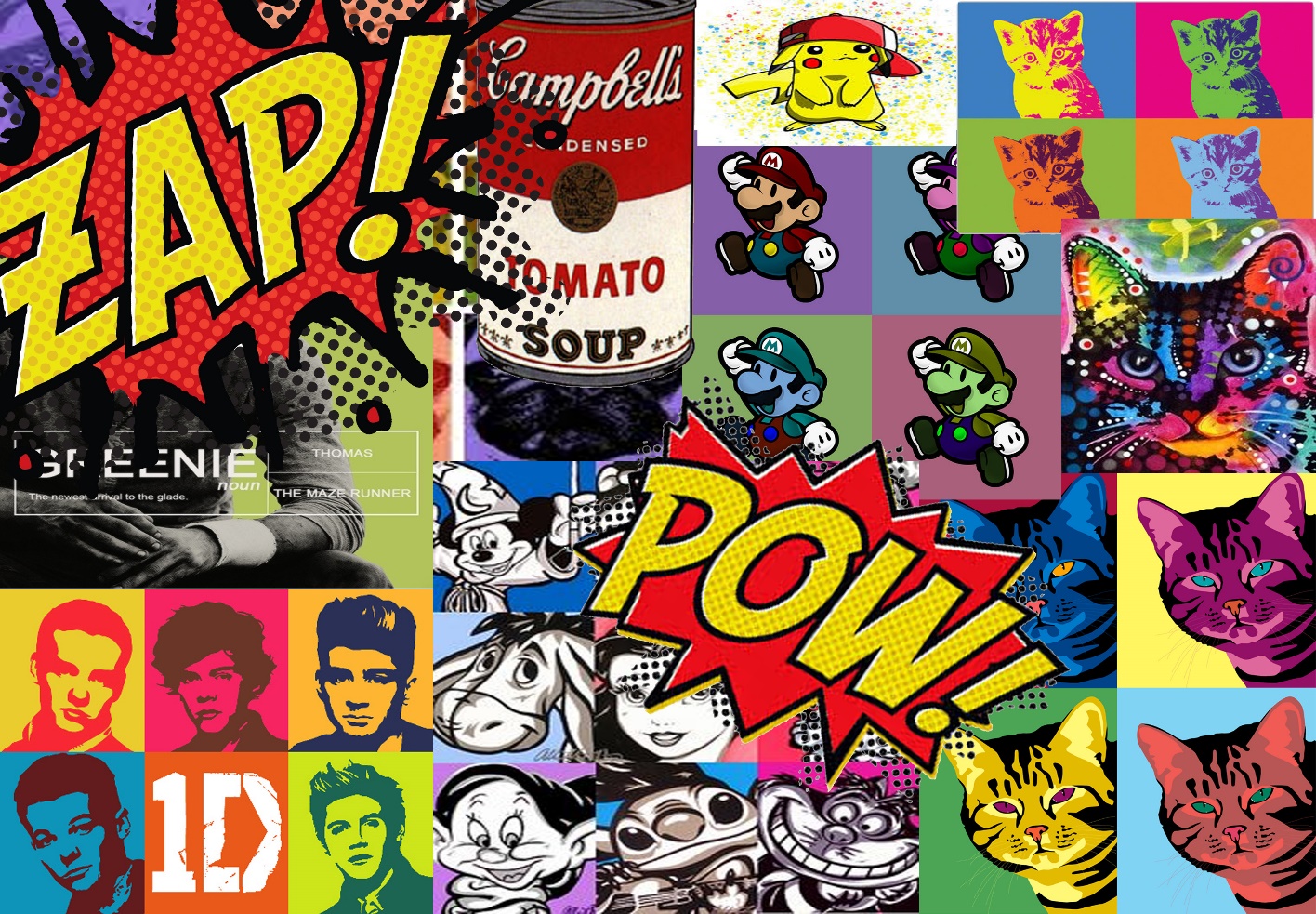 Grade 12 - 4 creditsEnglish 12 -1Modern History -1Philosophy (1/2)Art History (1/2)Rhetoric (1/2)Drama (1/2)
Modern to Postmodern Times – Joanne Juren
Math/Science	Many of our former students earn engineering, medical, and other science/math related degrees.
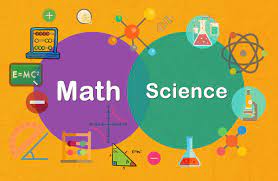 Saxon 7/6 – Calculus
Science 6 - Physics
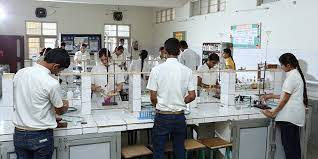 HEP TX has 2 fully equipped science labs.
Students experience hands-on activities in all science classes from PreK – 12th grade.
Life sciences, chemistry, physics, engineering, and technology provide students with great opportunities to explore future careers.
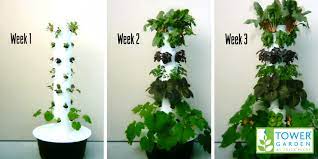 Tower Garden – new in 2023
Botony, Biology, and Classical School students will learn to grow food on a Tower Garden!
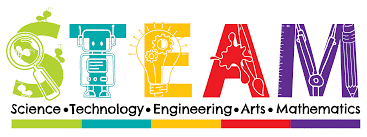 STEM
HEP offers STEM classes for grades 3-12.
We offer a STEAM Camp in the summer for grades K-12.
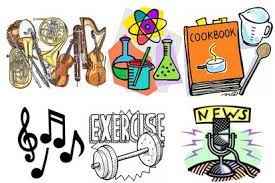 Electives
Art, Music, Psychology, Logic, Speech, Sewing/Quilting, Culinary,  and many more
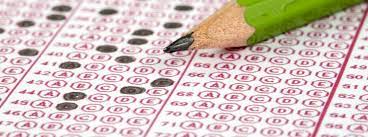 IOWA Testing
May 16 and 17
All homeschoolers are welcome to test with HEP Tx.
Camps and Academic Classes are offered in the summer.
Speech, Logic, Writing, Sports, Music, and more…..
SAT Math Hack Camp coming this summer!
Need help scoring high on the math section of the SAT, then this camp is for you! Learning these 25 math hacks will help you to score 700 on the SAT Math.
Classes for 2023-24
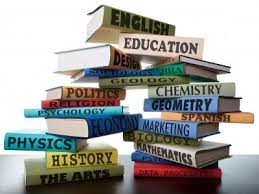 View the schedule online at heptx.com.
Print a paper copy from the webpage at heptx.com.
Our Motto
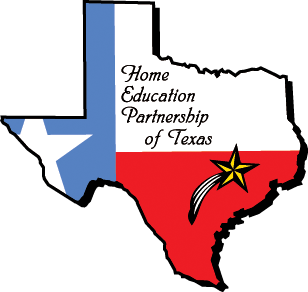 Scientia Libertate, Mundous Domo

“Knowledge Through Freedom, The World Through Home”